New Affirmatively Furthering Fair Housing Requirements in our Housing Element Update
Meeting Name
Date
AGENDA
Fair Housing Legislation

AB 686- Affirmatively Furthering Fair Housing

New Housing Element Requirements

Takeaways

Resources and Next Steps
The Fair Housing Act (of 1968) “Prohibited discrimination concerning the sale, rental, and financing of housing based on race, religion, national origin, sex, (and as amended) handicap and family status.”
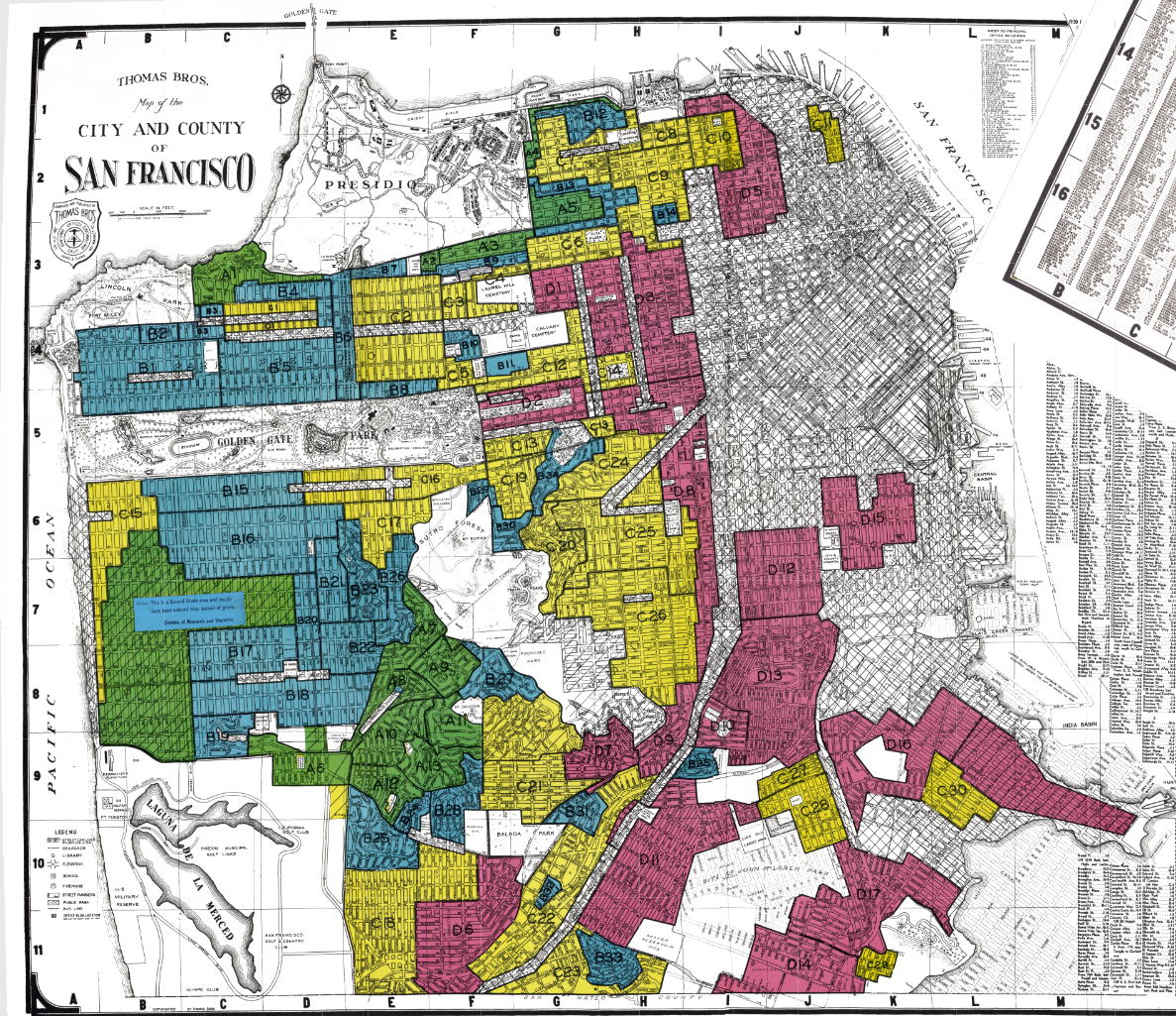 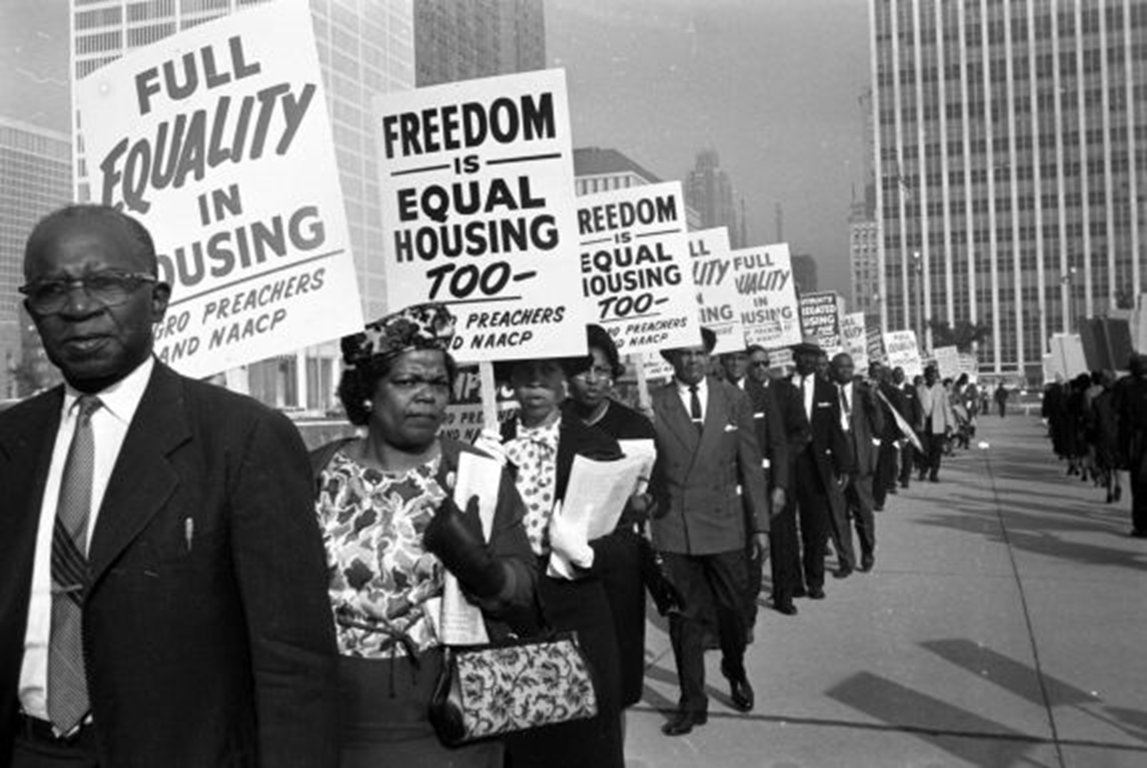 [Speaker Notes: To combat a history of racial housing discrimination, segregation, and unequal access to opportunity, the Fair Housing Act was passed in 1968, which [read clause]. 

Fair housing aim to ensure that people have access to quality housing of their choice and the resources attached to place of residence regardless of their race, national origin, family status, religion, sex or disability, often referred to as protected classes (see California list of protected classes here) 

However, in the nearly 50 years since the Fair Housing Act was enacted, housing inequality, lack of access to opportunity, and racial and socio-economic segregation have persisted.]
California’s new Fair Housing Law (AB 686)
Assembly Bill 686 (2018) defines Affirmatively Furthering Fair Housing (AFFH) as: 
“taking meaningful actions, in addition to combating discrimination, that overcome patterns of segregation and foster inclusive communities free from barriers that restrict access to opportunity based on protected characteristics”.
[Speaker Notes: Assembly Bill 686 (AB 686), passed in 2018, attempts to deepen California’s commitment to fair housing by requiring jurisdictions to “explicitly address, combat, and relieve disparities resulting from past and current patterns of segregation to foster more inclusive communities.” It builds on the 2015 Obama Affirmatively Furthering Fair Housing ruling and applies to all public agencies and added new requirements for the state-mandated Housing Element.  According to the bill, AFFH means [read text]]
Outreach
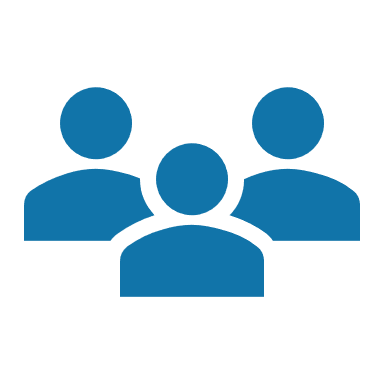 AB 686:
Assessment of Fair Housing
New Housing Element Requirements
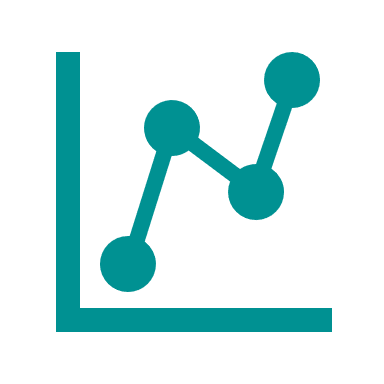 ID and Prioritize Contributing Factors
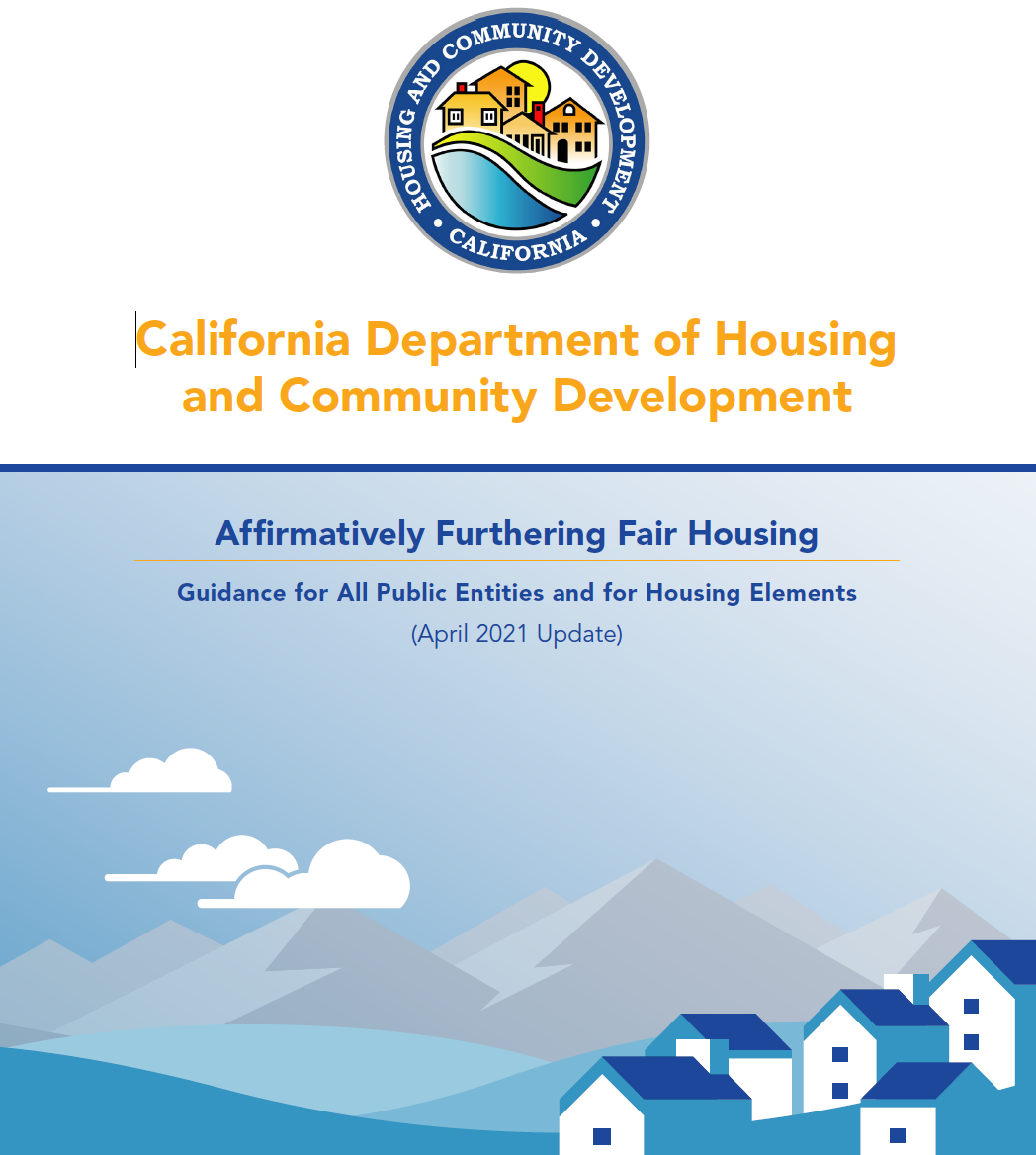 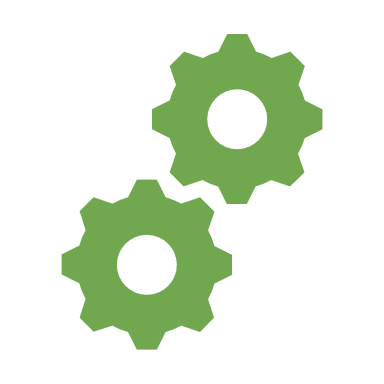 Sites Inventory
Goals, Policies & Actions
[Speaker Notes: In April of this year, HCD published an AFFH guidance memo and data viewer mapping tool for compliance with AB 686. The new Housing Element requirements are housed within 5 core statutory elements: outreach, the assessment of fair housing, contributing factors, site inventory, and goals, policies and actions. 

I’ll be providing a high level overview of these 5 elements for your information.]
Outreach
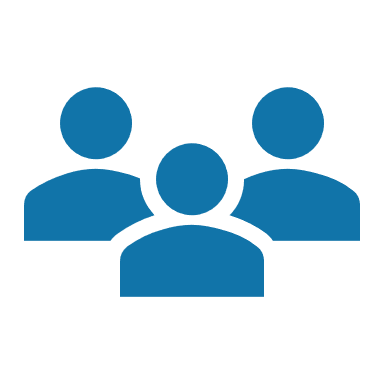 AB 686:
New Housing Element Requirements
We will need to show how we engaged and incorporated input from protected classes and groups representative of our population (e.g., race/ethnicity, owner/renter, age, disability, family status, etc.)

Public input and local knowledge must be incorporated into our Assessment of Fair Housing
[Speaker Notes: Optional info to potentially present:
Geographic and transit access barriers to participation
Meetings scheduled outside of work hours, including evenings & weekends
Translating materials, ample time for review and avoiding overly technical language 
National best practices encourage forming an equity advisory committee and providing mini-grants to community organizations to help with engagement

Examples of key stakeholders to engage with include:
Public housing authorities (PHAs)
Community-based organizations (CBOs) 
Housing and community development providers
Lower income community members & households that include persons in protected classes
Fair housing agencies
Regional & independent living centers
Homelessness services agencies
Churches and community service organizations that serve ethnic/linguistic minorities 
Who else should we make sure to engage?

For high resourced communities that may be lacking in protected classes and low income residents, consider widening who you consider to be part of your community to include not only those who reside in your jurisdiction, but also people who work there and commute in (e.g., teachers, public agency staff, gardeners, etc.). Some of this data can be collected from https://onthemap.ces.census.gov/.  In addition, HCD recommends engaging local, regional, or statewide advocacy organizations in the outreach process (see page 21 of AFFH Guidance).]
Outreach
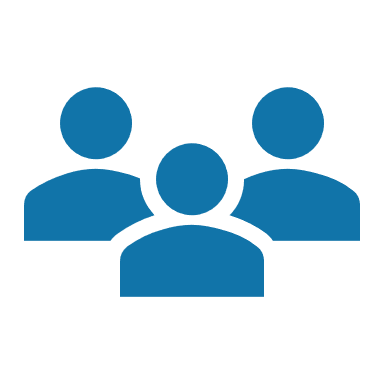 AB 686:
Assessment of Fair Housing (AFH)
New Housing Element Requirements
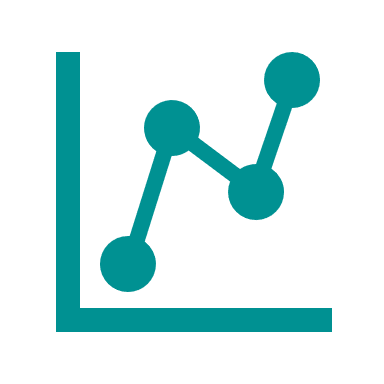 We must include in our housing element update and assessment of:

Fair Housing Outreach and Enforcement

Segregation and Integration Patterns

Disparities in Access to Opportunity

Disproportionate Housing Need and Displacement

Racially and Ethnically Concentrated Areas of Poverty (RE/CAP) 

Each piece of the assessment must incorporate data analysis and local knowledge
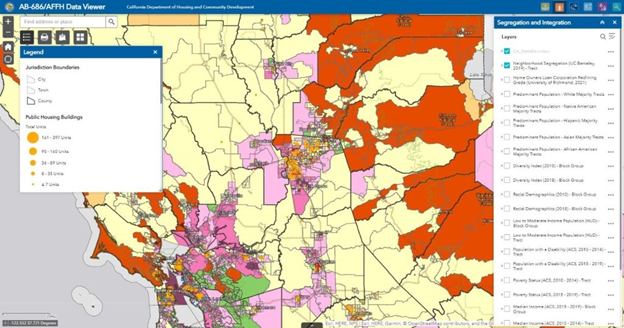 [Speaker Notes: Important to note that many resources have been made available to help in this phase and that HCD will be paying close attention to the incorporation of local knowledge and data into this assessment. Some of this information can be gathered through our community outreach

Optional items to mention: ABAG and HCD tools to help in this exercise (AFFH data viewer, ABAG housing needs data, etc.)]
[insert POPEMP-03 Population By Race chart from your Housing Needs Data Packet spreadsheet]
AFH in [city]:
Population By Race
[Speaker Notes: [Link: https://mtcdrive.app.box.com/s/nei8x775oi5m47mqhu8ctpyyqrioa2v3/folder/134776621160]

[Describe the racial/ethnic composition of your city in relation to the county and the region]]
Racial Dot Map of [your city]
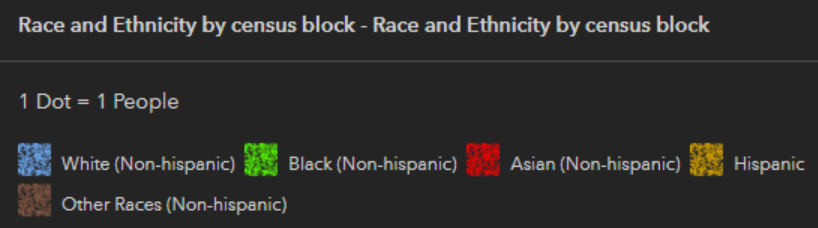 [insert racial dot map of your county with city encircled]
[Speaker Notes: [Link: https://mtc.maps.arcgis.com/apps/instant/media/index.html?appid=4a0188324a144172ab1c9fa6189163a5]

[Describe the spatial representation of the racial/ethnic composition of your city in relation to surrounding areas in your county and/or across the region]]
[insert TCAC Map of your county with city encircled]
AFH in [county]:
2021 TCAC/HCD Opportunity Map
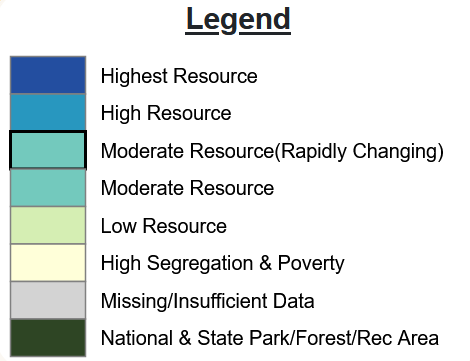 [Speaker Notes: [Link: https://belonging.berkeley.edu/2021-tcac-opportunity-map]

When you zoom into [your] county and the city of [your city], you can see that our community is [local context]. This is a map of neighborhood opportunity map, created by TCAC/HCD  These measures are determined by a combination of factors including: air quality, access to parks and open space, crime, school quality, and access to jobs etc. 
 Overlaying this information with the previous race/ethnicity data can help us better understand our segregation and access to neighborhood opportunity  patterns. 

Optional text
What this map doesn’t show is the regional racial disparities of the populations that live in different resource areas. Nearly half of the region’s White and Asian population lives in high and highest resource communities, whereas half of the region’s Latinx and more than half of the region’s Black population lives in low resource or high segregation & poverty neighborhoods (CA Fair Housing Task Force, 2019).

Also for regional context, ABAG/MTC have identified high resource areas, in addition to priority development areas and transit-rich areas, as a targeted growth geography in Plan Bay Area 2050.  The Final RHNA Methodology and Draft Allocations adopted by the ABAG Executive Board in May, incorporate high opportunity areas as a heavily weighted factor in determining the allocation of low- and very low-income housing units. This methodology, and the inclusion of the Equity Adjustment, serve to satisfy affirmatively furthering fair housing, which is one of the 5 statutory objectives of RHNA.]
Outreach
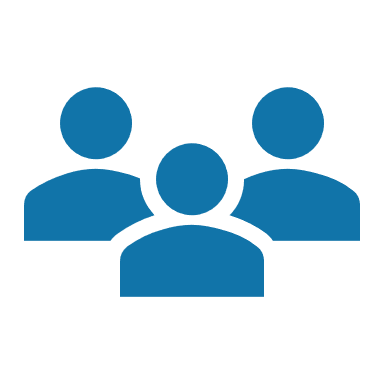 AB 686:
New Housing Element Requirements
The site inventory to accommodate RHNA must now assess whether sites:
Contribute toward replacing segregated living patterns with truly integrated and balanced living patterns 

Transform high poverty neighborhoods into areas of opportunity

We will be required to analyze sites for all income levels (not just low-income housing)
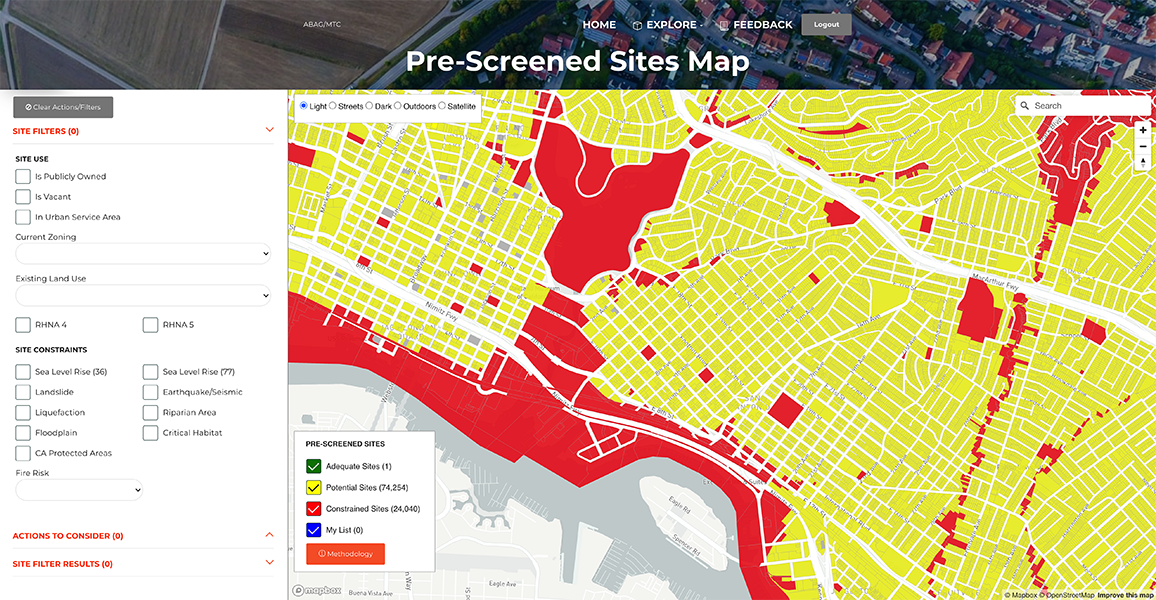 Sites Inventory
[Speaker Notes: [read slide]
HCD’s AFFH Data Viewer and ABAG’s HESS tool can help in this task]
Outreach
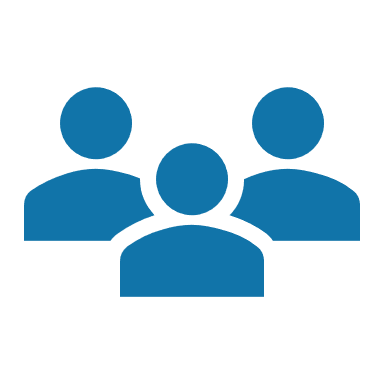 AB 686:
New Housing Element Requirements
Based on the results of our outreach, assessment of fair housing and site inventory we will: 
determine the factors contributing to the creation and perpetuation of fair housing issues

Examples range widely e.g.,:
community opposition to development
exclusionary zoning codes
lack of funding and resources
ID and Prioritize Contributing Factors
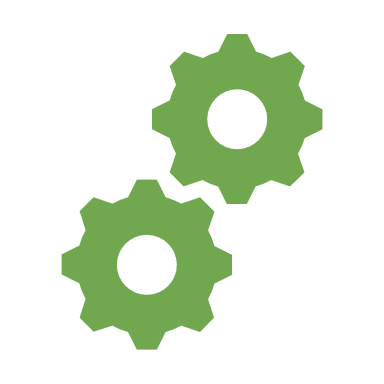 Outreach
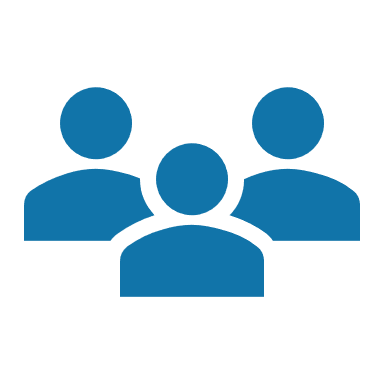 AB 686:
New Housing Element Requirements
We must identify policies and programs with a schedule of actions to advance fair housing
These must be connected to the fair housing issues and contributing factors.

Policies and actions can vary widely, depending on the fair housing issues we identify, e.g.:
Few housing choices  increasing density, ADU policies, etc.
High displacement rates/risk  tenant protections, rental assistance, etc.
No subsidized housing  policies to increase funding, housing trust funds, public land disposition, etc.
Affordable housing applicants don’t match demographics of residents  targeted outreach programs
Goals, Policies & Actions
Incorporating AFFH into our Housing ElementKey Takeaways
AB 686 makes this housing element update different than previous updates.

Extra scrutiny will be paid to our housing element update
Several Southern California Jurisdictions have had their housing elements sent back over their compliance with AFFH
We need to be careful about our sites inventory to ensure we aren’t reinforcing/creating segregation patterns and that we consider access to neighborhood resources

We will need to make sure community engagement is representative of our residents, especially protected classes
It’s recommended that we track outreach demographics (race/ethnicity, owner/renter, etc.) and compare to our overall population
Next steps and resources
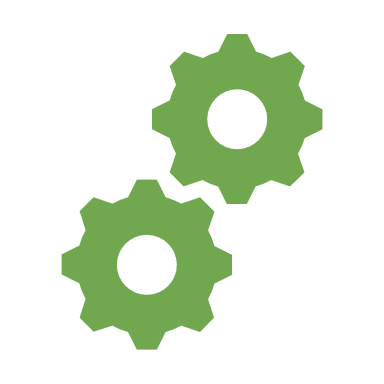 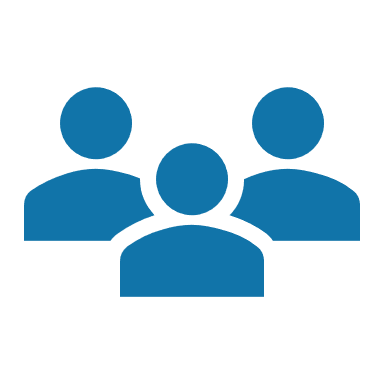 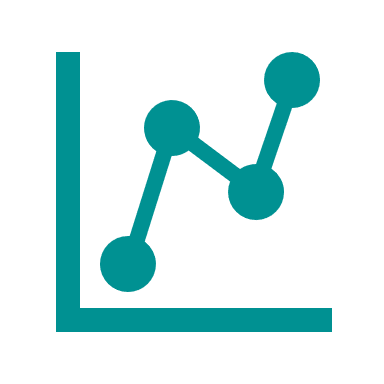 [insert Housing Element timeline or next steps in process]
Numerous resources exist from state and region to help us meet these new requirements:
HCD links
AFFH Webpage 
AFFH Data Viewer
AFFH Guidance Memo

ABAG TA
ABAG’s Housing Technical Assistance website
Housing Element Completeness Checklist
Housing Needs Data Packets 
County Collaboratives
Consultant grants
[Speaker Notes: Here are a list of key AFFH links from HCD- including the main website, the data viewer, and the AFFH guidance memo. Also ABAG’s housing TA website, HE checklist, the housing needs data packets, and a video presentation previewing ABAG’s research with UC Merced on segregation and land use.]
Thank You.
[your email]
housingTA@bayareametro.gov
AFFHGuidance@hcd.ca.gov